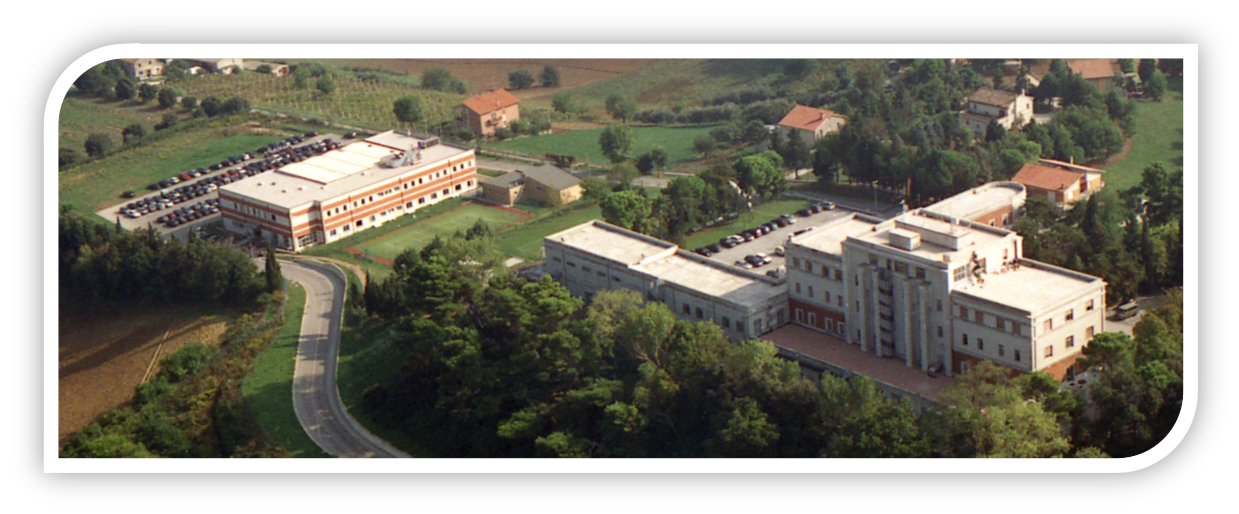 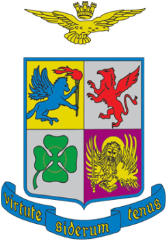 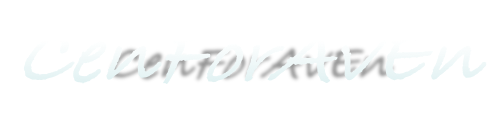 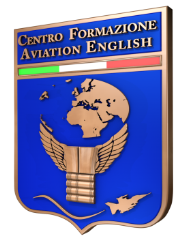 - ITALIAN AIR FORCE -
AVIATION ENGLISH TRAINING CENTER
Col. LUCA MASSIMI
Vilnius, 07 October 2021
ITALY WILL HAVE  THE PLEASURE & HONOR TO HOST  

   2022 BILC CONFERENCE
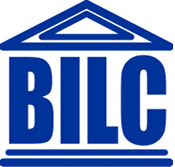 WHEN
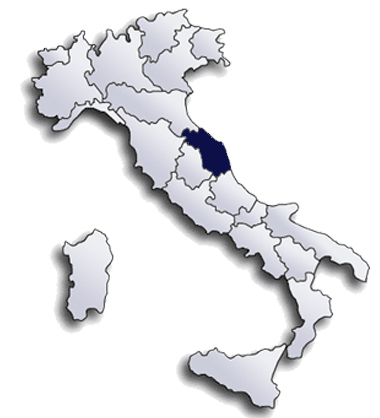 22-27 May 2022
Travel included
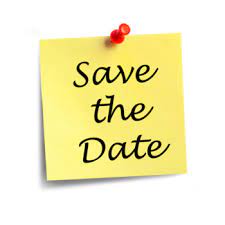 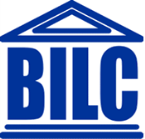 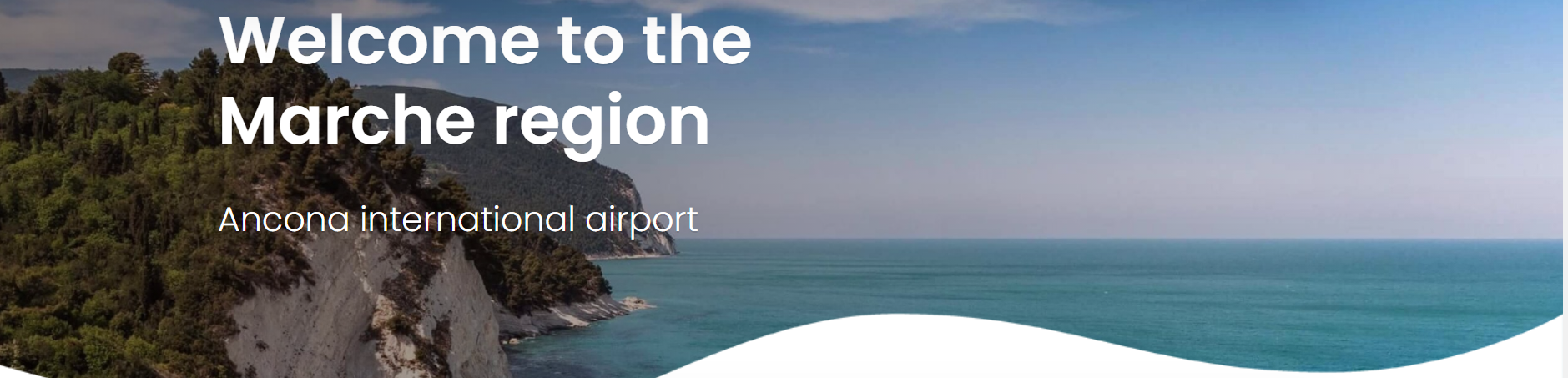 WHEN ?
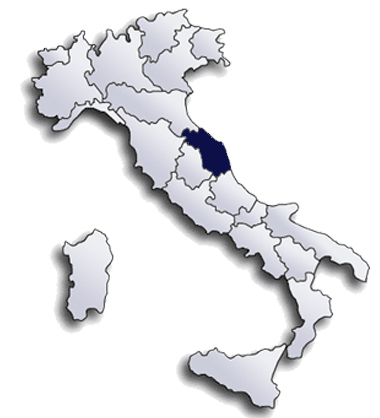 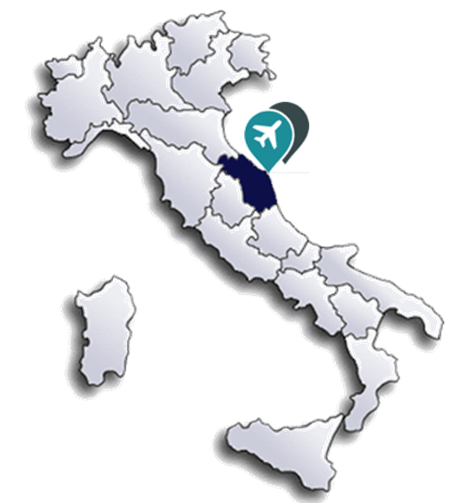 22-27 May 2022
Travel included
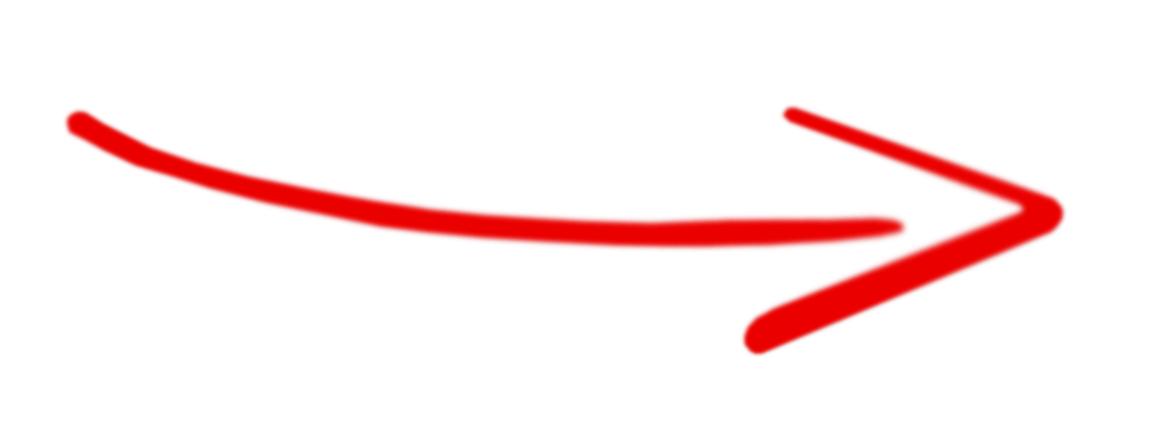 WHERE ?

Direct flights from Paris, Munich & London
REGION
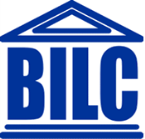 Marche: 2nd top region to discover in 2020 according to Lonely Planet
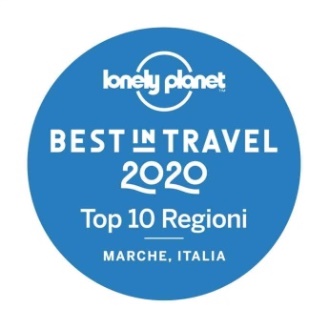 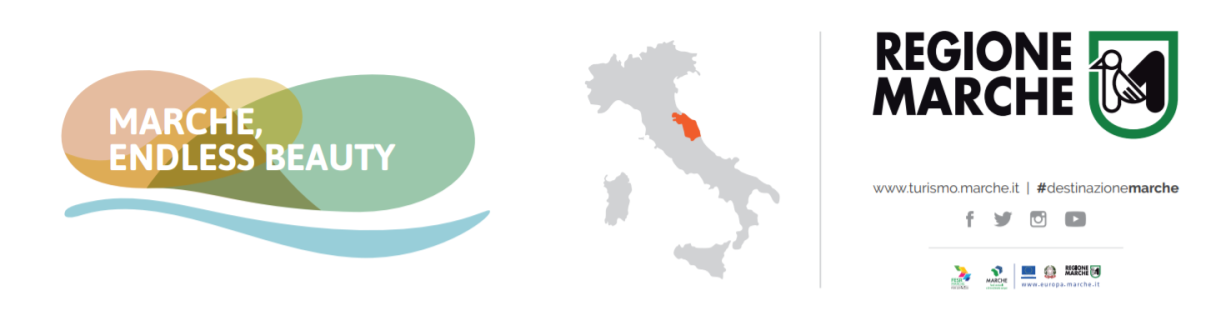 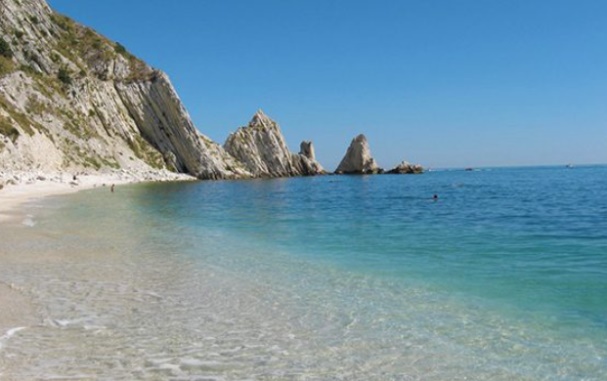 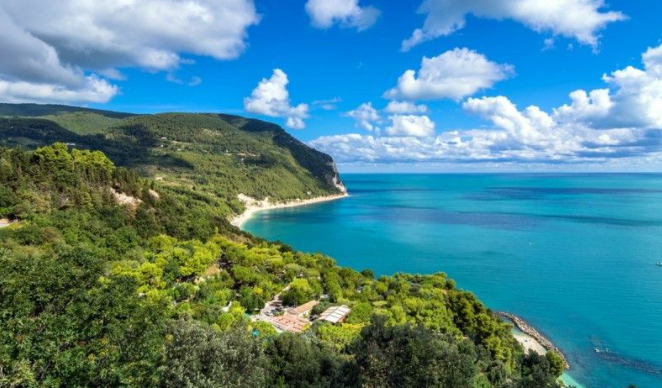 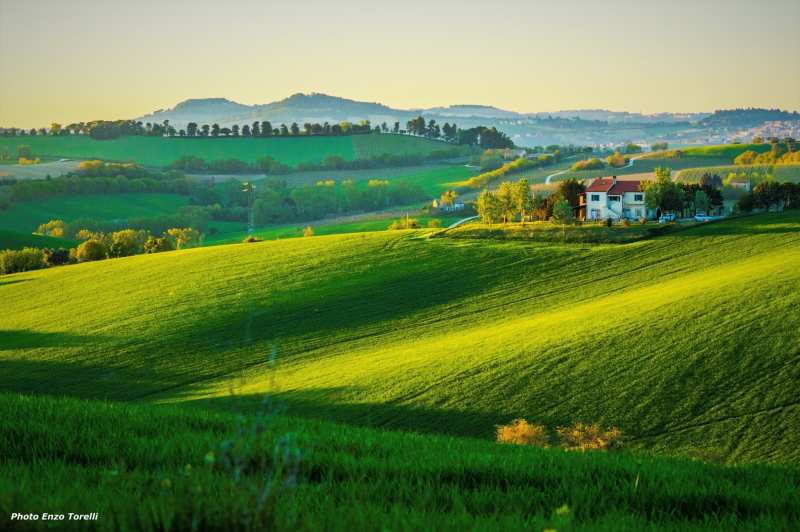 https://www.facebook.com/marche.tourism/videos/2398845510376534/
LOCATION : LORETO
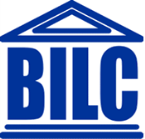 25’ from ANCONA International Airport
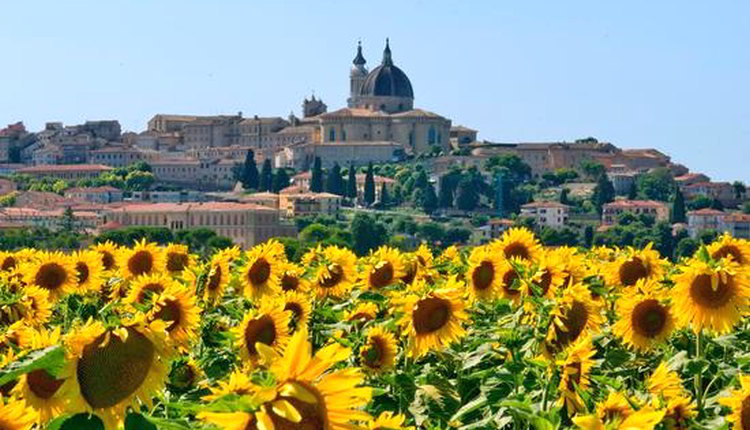 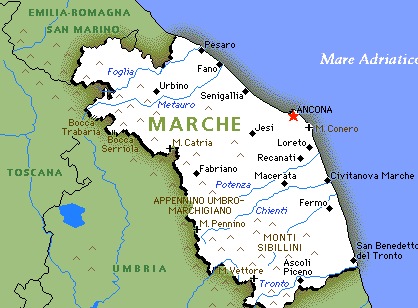 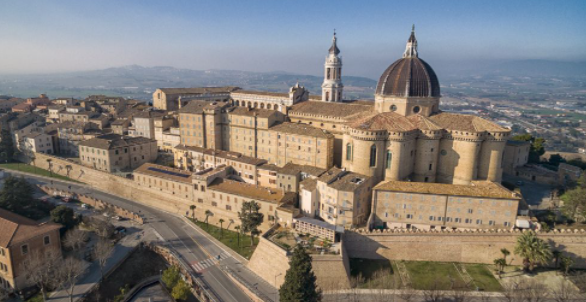 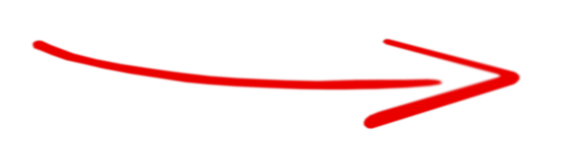 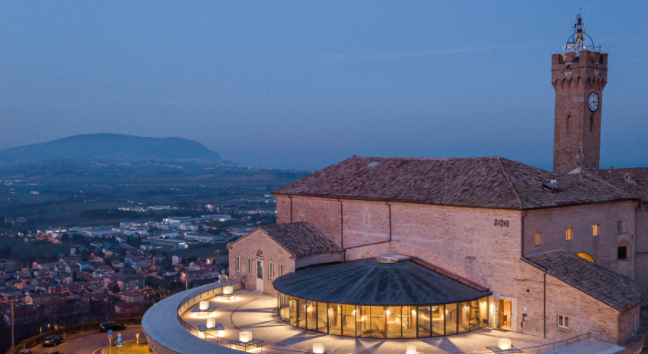 https://www.turismo.marche.it/
VENUE
 ITAF - AVIATION ENGLISH TRAINING CENTER
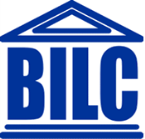 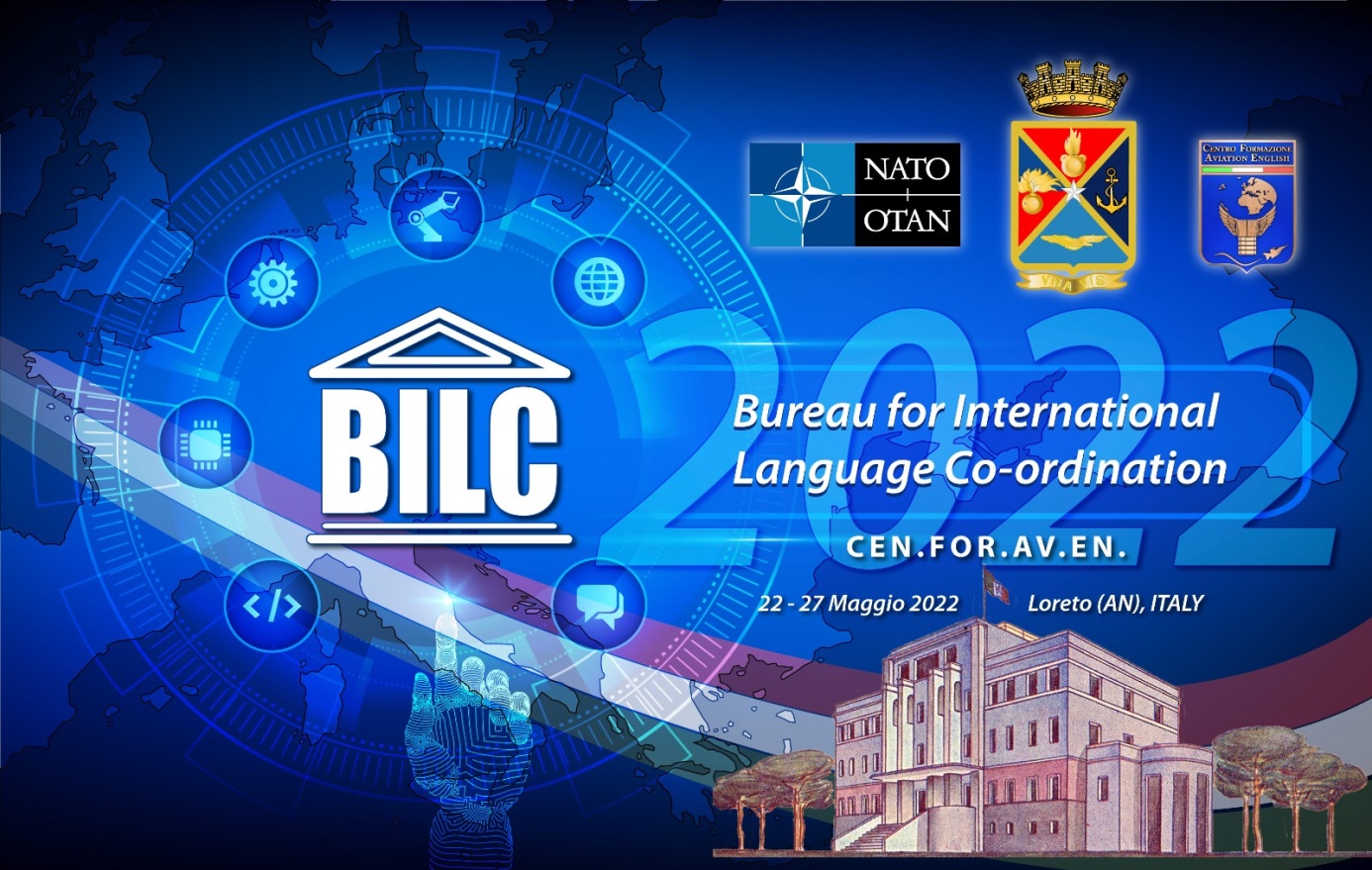 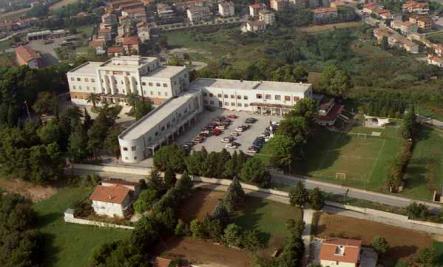 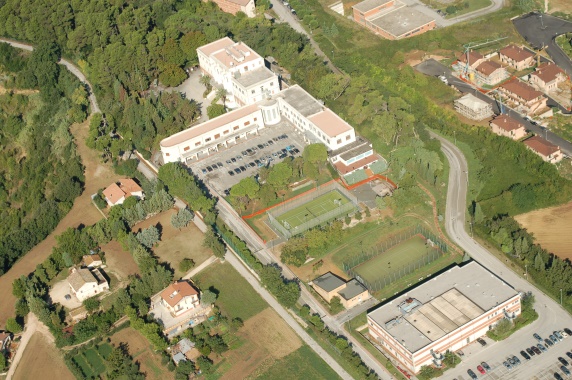 VENUE
 ITAF - AVIATION ENGLISH TRAINING CENTER
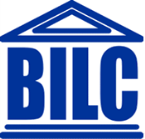 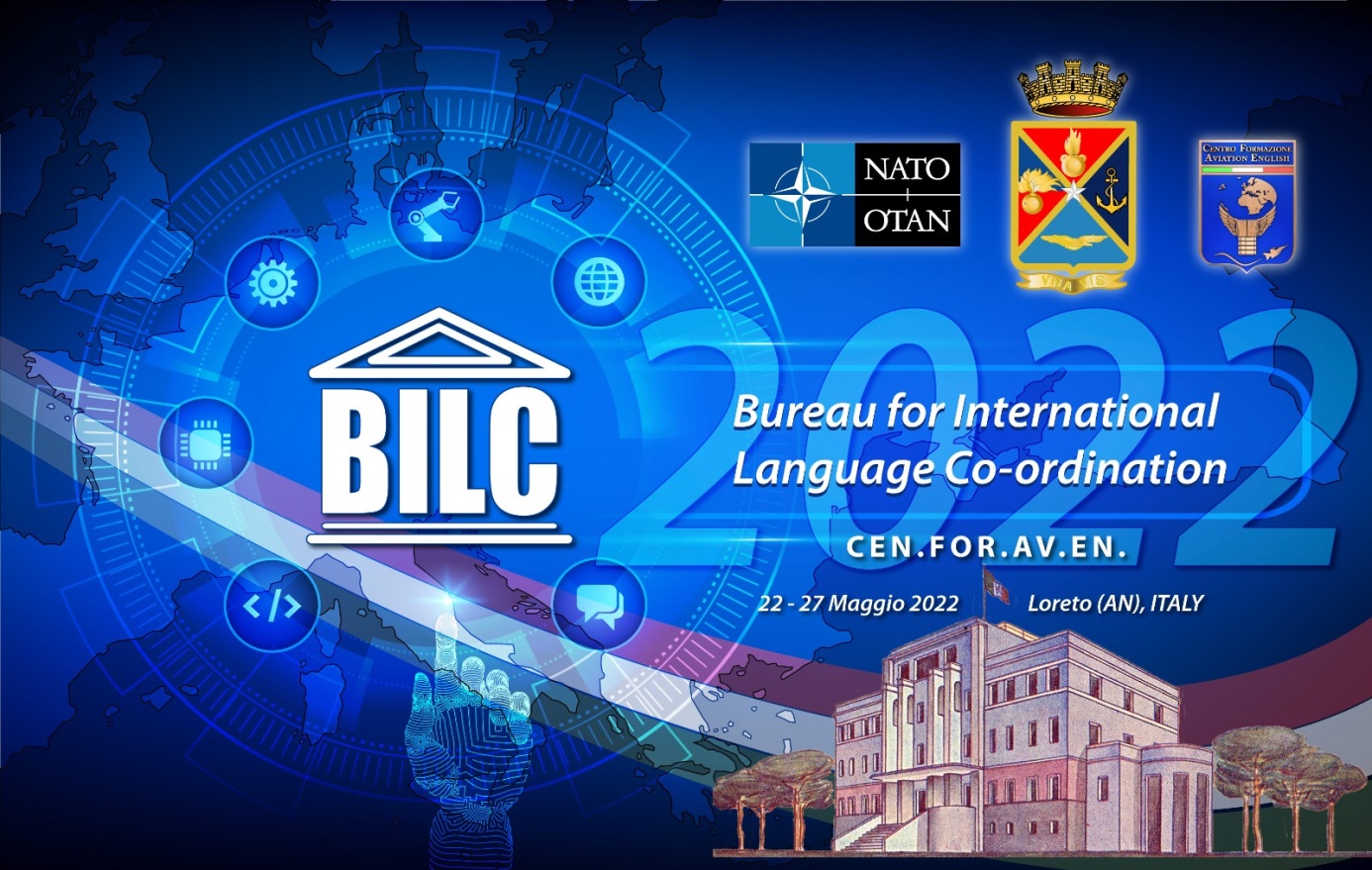 CONF THEME
WIP
ACCOMODATION
WIP
SEMINAR FEE
250 Euro
SPOUSE PROGRAMME
Min 08 pax
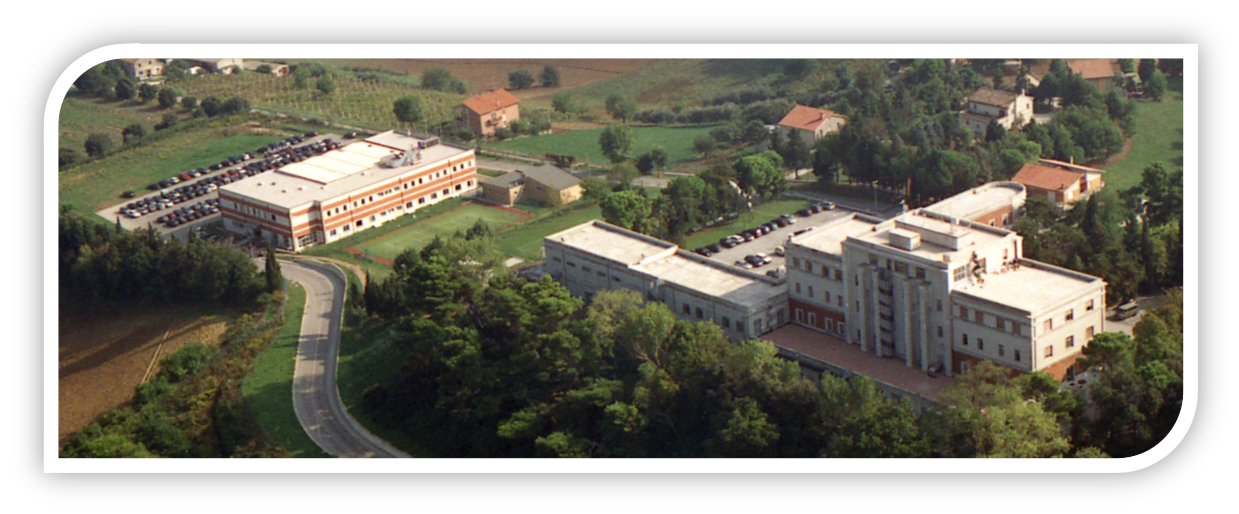 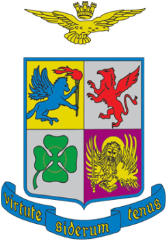 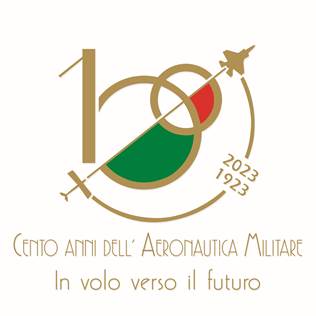 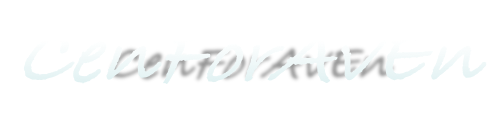 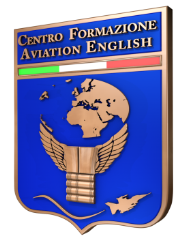 Thanks for your attention
…See you in ITALY
luca.massimi@am.difesa.it
aerocenforaven@am.difesa.it
Col. LUCA MASSIMI